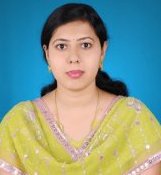 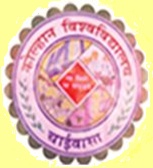 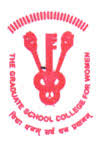 The Graduate School College for Women JamshedpurBachelor of EducationKolhan University, Chaibasa
Dr. Meenu Verma
Assistant Professor
B.Ed. Semester-I
Enhancing Professional Capacity  EPC-I	
UNIT - I
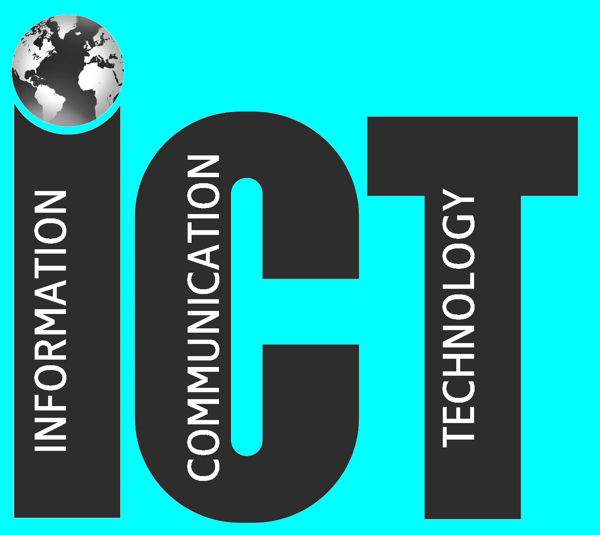 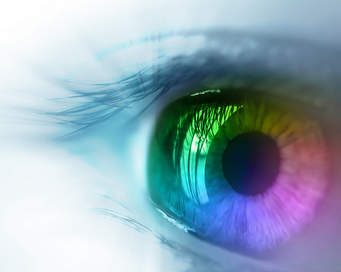 Lecture 3
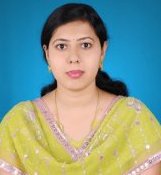 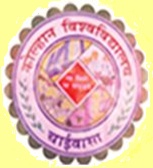 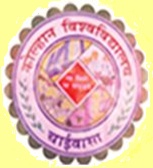 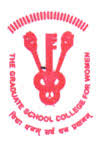 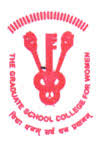 Lecture 2
Dr. Meenu Verma
https://www.youtube.com/watch?v=G6-Wsj-8Y3I&t=119s
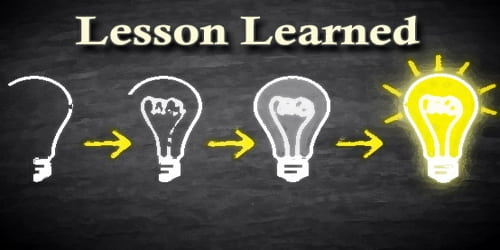 Different types of Memory unit of Computer with their abbreviation
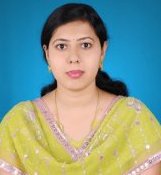 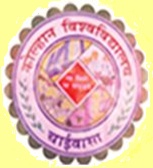 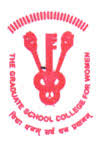 Lecture 2
Dr. Meenu Verma
Smallest unit
B- Byte
KB- Kilobyte
MB-Megabyte
GB- Gigabyte
TB-Terrabyte
PB- Petabyte
EB- Exabyte
 ZB- Zettabyte
YB- Yottabyte
BB- Brontobyte
GpB/GeB- Geopbyte
b- Bit
nib- Nibble
Kb- Kilobit
Mb-Megabit
Gb- Gigabit
Tb-Terrabit
Pb- Petabit
Eb- Exabit
Zb- Zettabit
Yb- Yottabit
Bb- Brontobit
Gpb/Geb- Geopbit
Different types of Memory units of Computer and their abbreviation
largest unit
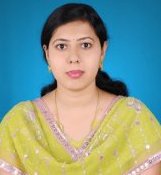 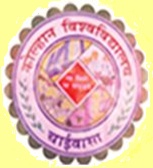 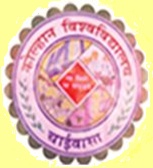 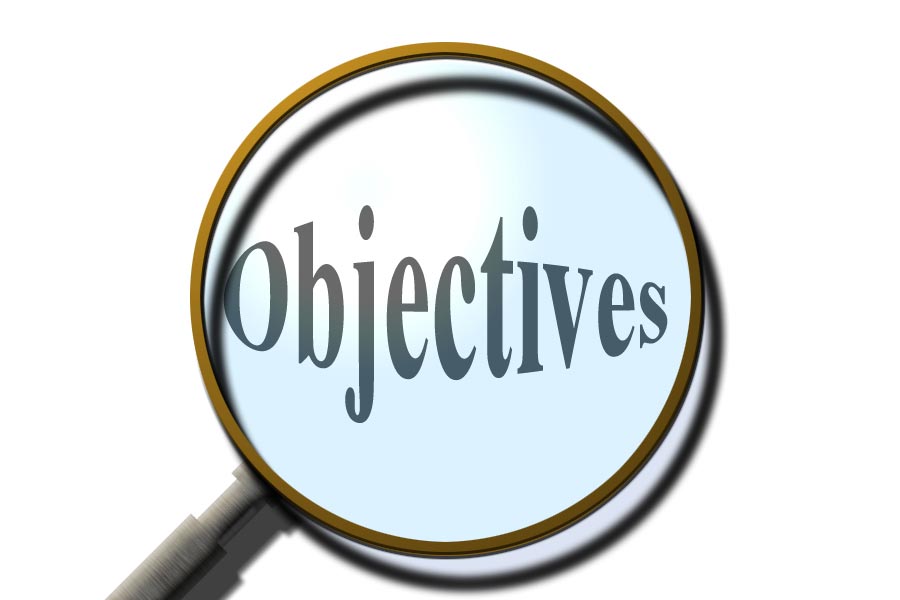 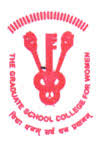 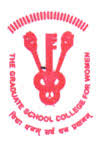 Dr. Meenu Verma
UNDERSTAND
Relation between different Memory units of computer
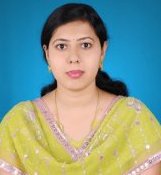 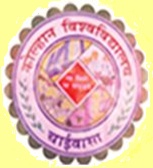 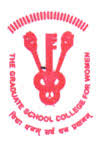 UNIT I
Dr. Meenu Verma
COMPUTER MEMORY UNITS AND MEASUREMENT
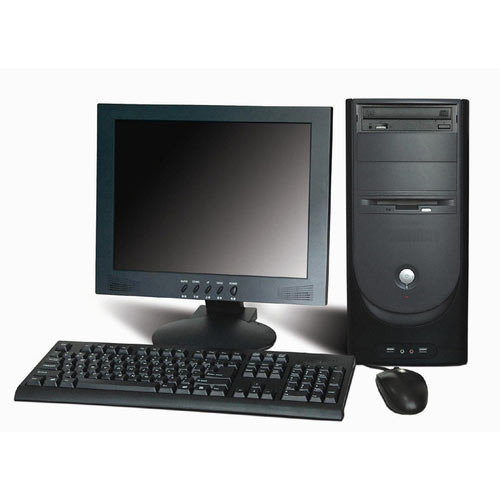 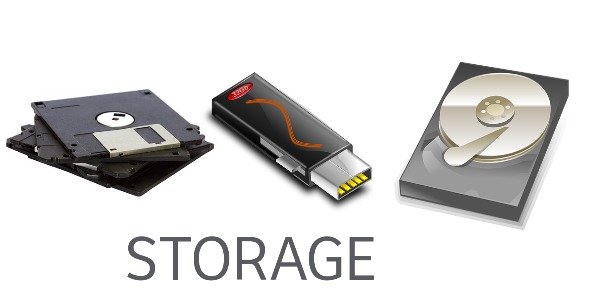 Lecture 3
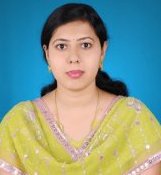 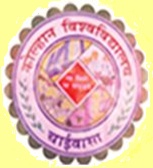 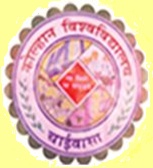 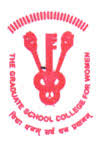 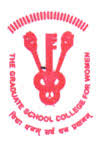 Relation between different Memory units of computer
Dr. Meenu Verma
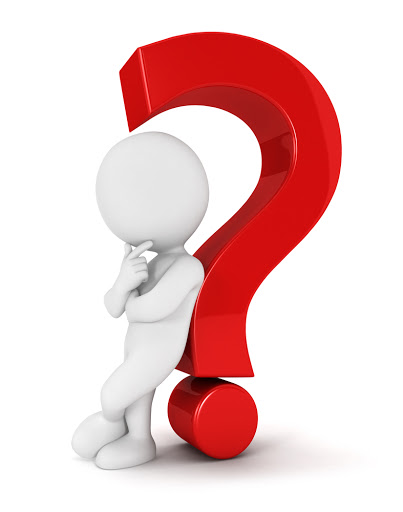 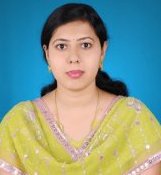 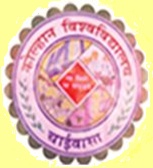 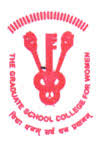 Relation between different Memory units of computer
Dr. Meenu Verma
b- Bit
nib- Nibble
Kb- Kilobit
Mb-Megabit
Gb- Gigabit
Tb-Terrabit
Pb- Petabit
Eb- Exabit
Zb- Zettabit
Yb- Yottabit
Bb- Brontobit
Gpb/Geb- Geopbit
1 Nibble= 4b= 22 b
1BYTE=8bit=23 b
1Kb = 1000 b  = 103 b
1Mb =10002 b = 106 b
1Gb = 10003 b =  109b
1Tb = 10004 b = 1012 b
1Pb = 10005 b = 1015 b
1Eb = 10006 b = 1018 b
1Zb = 10007 b = 1021 b
1Yb = 10008 b =  1024b
1Bb = 10009 b = 1027b
1Gpb/Geb =  100010 b = 1030 b
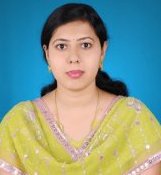 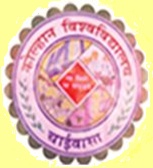 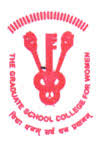 Relation between different Memory units of computer
Dr. Meenu Verma
2100
1024 BB
290
1024 YB
280
1024 ZB
1024 EB
270
1024 PB
260 = 1152921504606846976
1024 TB
250 = 112899906842624
1024 GB
240 = 1099511627776
1024 MB
230 = 1073741824
1024 KB
220 = 1048576
210 = 1024
1024 BYTE
23 b
8 BIT
22 b
4 BIT
BINARY UNIT
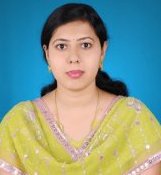 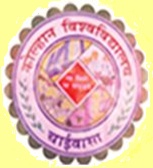 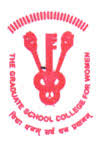 REVISION
Dr. Meenu Verma
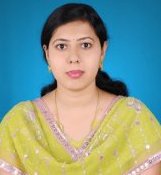 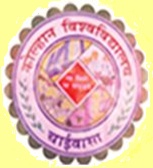 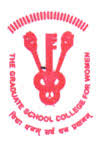 Dr. Meenu Verma
CONVERSION BETWEEN ONE UNIT TO OTHER
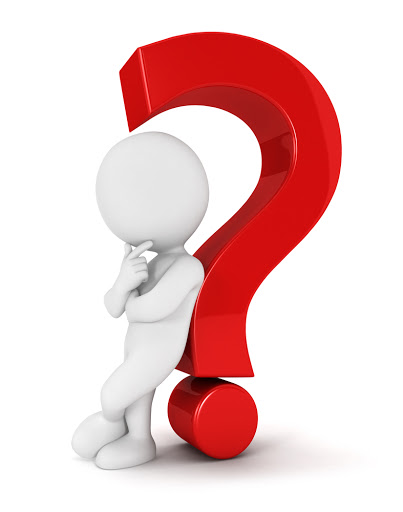 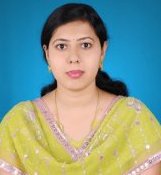 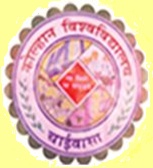 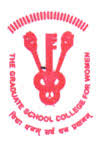 Are you able to answer
Dr. Meenu Verma
1nib = ___ b
1KB = ___ b
1GB= ___MB
1GeB= ___BB
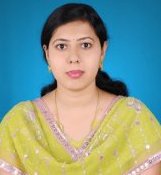 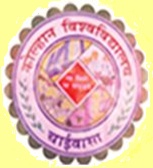 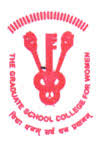 The Graduate School College for Women JamshedpurBachelor of EducationKolhan University, Chaibasa
Dr. Meenu Verma
To be continue in Lecture 4
CONVERSION BETWEEN ONE UNIT TO OTHER
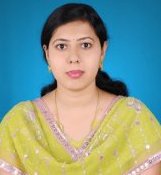 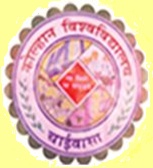 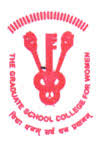 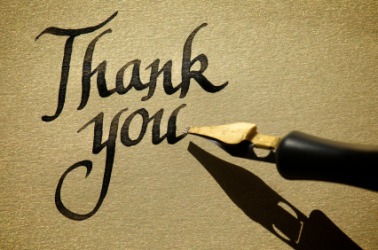 Dr. Meenu Verma